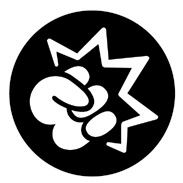 Agressie op de werkvloer
Les 1
Doel training:
Het herkennen en erkennen van agressie op de werkvloer
Het bewust worden van eigen handelen
Juiste gespreksinterventies toepassen
Handelen bij het voorkomen van agressie
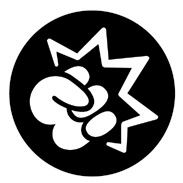 Programma van de training
Les 1:		Doel training, opbouw training en ervaringen over agressie 			uitwisselen
Les 2:		Theorie: Definitie agressie, oorzaken agressie vanuit 			psychologie
Les 3:		Theorie: Communicatie en interactie
Les 4:		Theorie: Interventies en risicofactoren
Omgevingspsychologie
[Speaker Notes: Definitie persoonlijke ruimte
Persoonlijke ruimte is ons draagbaar territorium. We gebruiken persoonlijke ruimte om de afstand tussen anderen te reguleren en als non-verbaal communicatiemiddel.
Dat deze ruimte draagbaar is, betekent dat we deze ruimte altijd met ons mee nemen, als een soort bel die om ons heen zit. Bovendien ervaren we deze ruimte als ons territorium. Dit betekent dat we een bepaalde mate van controle over deze ruimte (willen) hebben.
Wij hebben een voorkeur voor verschillende afstanden van personen. Wij (willen graag) bepalen wie er in onze ruimte mag komen en hoever deze persoon mag komen.  Soms willen we een bepaalde afstand tot een persoon bewaren en soms willen we een persoon juist dichtbij hebben. Als iemand te dichtbij of ver weg is, ervaren we dit als onprettig. Vanuit een persoon gezien, is het bij persoonlijke ruimte dus belangrijk dat een ander zich op de juiste afstand bevindt.
De afstand die we behouden tot een ander gebruiken we ook om (on)bewust non-verbaal aan te geven wat wij van een persoon vinden.

De afstanden van persoonlijke ruimte:
Persoonlijke ruimte wordt vaak uitgedrukt in afstanden. Hoe ver iemand in jouw persoonlijke ruimte mag komen is bijvoorbeeld afhankelijk van het soort relatie dat we met iemand hebben. Jouw partner mag dichterbij komen dan een vriend en een vriend weer dichter dan een onbekende.
In bovenstaande tabel staan afstanden die, bij benadering, aangeven wat gemiddeld genomen de grenzen zijn die wij hanteren voor verschillende soorten relaties (Hall, 1966). Deze afstanden zijn een handig middel om persoonlijke ruimte uit te drukken en te begrijpen.
Er zit echter één gevaar aan deze afstanden, namelijk dat we ons er op blind staren en vergeten dat ze flexibel zijn, er geen harde grenzen zijn. Er zijn veel persoonlijke, sociale, culturele en fysieke factoren die deze grenzen per persoon, maar ook per situatie kunnen beïnvloeden.]
Opdracht: afstand/ nabijheid
Ga in 2 tallen op 3 mtr. van elkaar vandaan staan.
De één loopt naar de ander toe, die ander blijft stil staan.
De persoon die stil blijft staan bepaald hoe dichtbij de “loper” hem/ haar mag benaderen. 

Welke afstand zit ertussen? 

Doe de oefening nog een keer met 2 studenten die minder met elkaar omgaan. Zit er verschil tussen de afstand van iemand waarmee je veel omgaat en iemand waarmee je minder veel omgaat?
[Speaker Notes: Deze oefening is bedoeld als een bewustzijn voor de studenten. Hoe handelen ze en wat kunnen de gevolgen daarvan zijn? 

De docent neemt een meetlint mee naar de les. 

Als de student die blijft stilstaan de “loper” heel dicht bij zich laat komen kan dat betekenen hij/ zij er weinig problemen mee heeft om iemand in zijn/ haar “intieme zone” te laten komen. 
Het gevaar daarvan is dat deze studenten dat ook doen in de praktijk en mensen te dicht bij zich laten komen. Het zou dan dus kunnen gebeuren dat deze student in de vuurlinie bij agressie staat. 

Anderzijds is het ook zo dat als iemand de ander te ver van zich af wil houden dat er moeilijkheden te  verwachten zijn in het opbouwen van (professionele- werk) relaties.]
Opdracht: Het interview
In tweetallen en vertel over een situatie op je stage (of een andere situatie) waar agressie voorkomt. Interview elkaar en schrijf alles op.
A interviewt B / B interviewt A aan de hand van de STARR.

Situatie
Taak
Actie
Resultaat
Reflectie
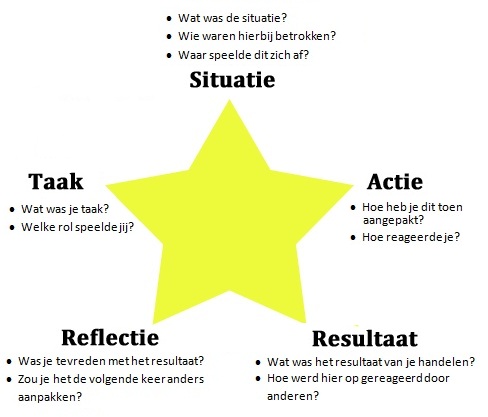 [Speaker Notes: Doel vd opdracht is dat studenten zich bewust worden van hun eigen gedrag. Is dat wat ze doen altijd goed of juist niet? Ondanks de beste bedoelingen. 

Oefening:
In tweetallen – 1e persoon is interviewer 
	- 2e persoon is verteller
Interviewer stelt de verteller vragen over een incident die de verteller heeft meegemaakt. Vragen mogen gebaseerd zijn op STARR methode maar hoeft niet. De interviewer moet proberen een volledig beeld te krijgen van de situatie die de ander heeft meegemaakt.  Hoe was de situatie, wat ging eraan vooraf, wie deed wat of juist niet etc. 
Uiteindelijk doel is dat de interviewer kan vaststellen wie nu de daadwerkelijke “dader” van het incident is geweest. 

Vaak wordt er vanuit gegaan dat degene die klappen krijgt of waarop gescholden wordt het slachtoffer is. Maar soms is het ook zo dat die persoon iets heeft gedaan of gezegd, wellicht onbewust, wat de ander het getrigged tot agressie. En daarmee is hij/ zij dan ineens de dader. Was dat in het geval vh incident ook zo? 

Uiteindelijk bespreken ze onderling hoe ze eenzelfde situatie de volgende keer zouden aanpakken en juist anders doen. Dus wat hebben ze ervan geleerd. 
Dat wordt klassikaal nabesproken.]